Ljekovite biljke u kozmetičkim preparatima
Školski projekt
listopad 2024.
2.f smjer kozmetičar
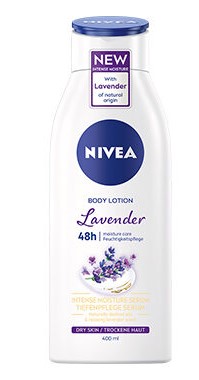 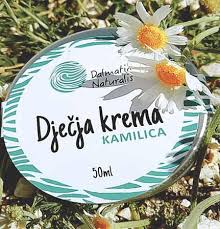 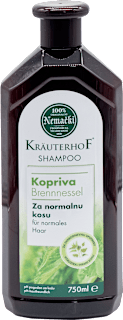 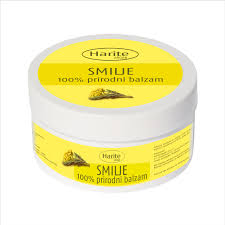 Smilje 

ljekoviti dio biljke je cvijet
potiče regeneraciju kože
koristi se u „anti age” preparatima
Regeneracija je postupak obnove stanica koje su oštećene.
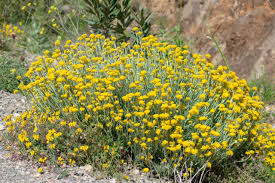 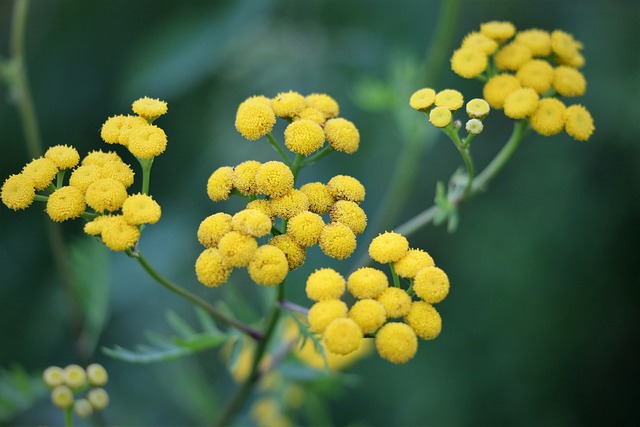 Macerat smilja
Cvjetove smilja nagnječite u mužaru ili rukama, napunite staklenku i prelijte  uljem.-
Zatvorite staklenku i ostavite da stoji na toplom i sunčanom mjestu 45 dana. 
Dnevno protresite staklenku. 
Ulje procijedite kroz gustu gazu. 
Dobiveni macerat punite u bočicu od tamnog stakla i čuvajte na hladnom mjestu. 
Ovako pripremljen macerat može stajati 6 mjeseci.
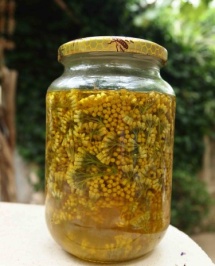 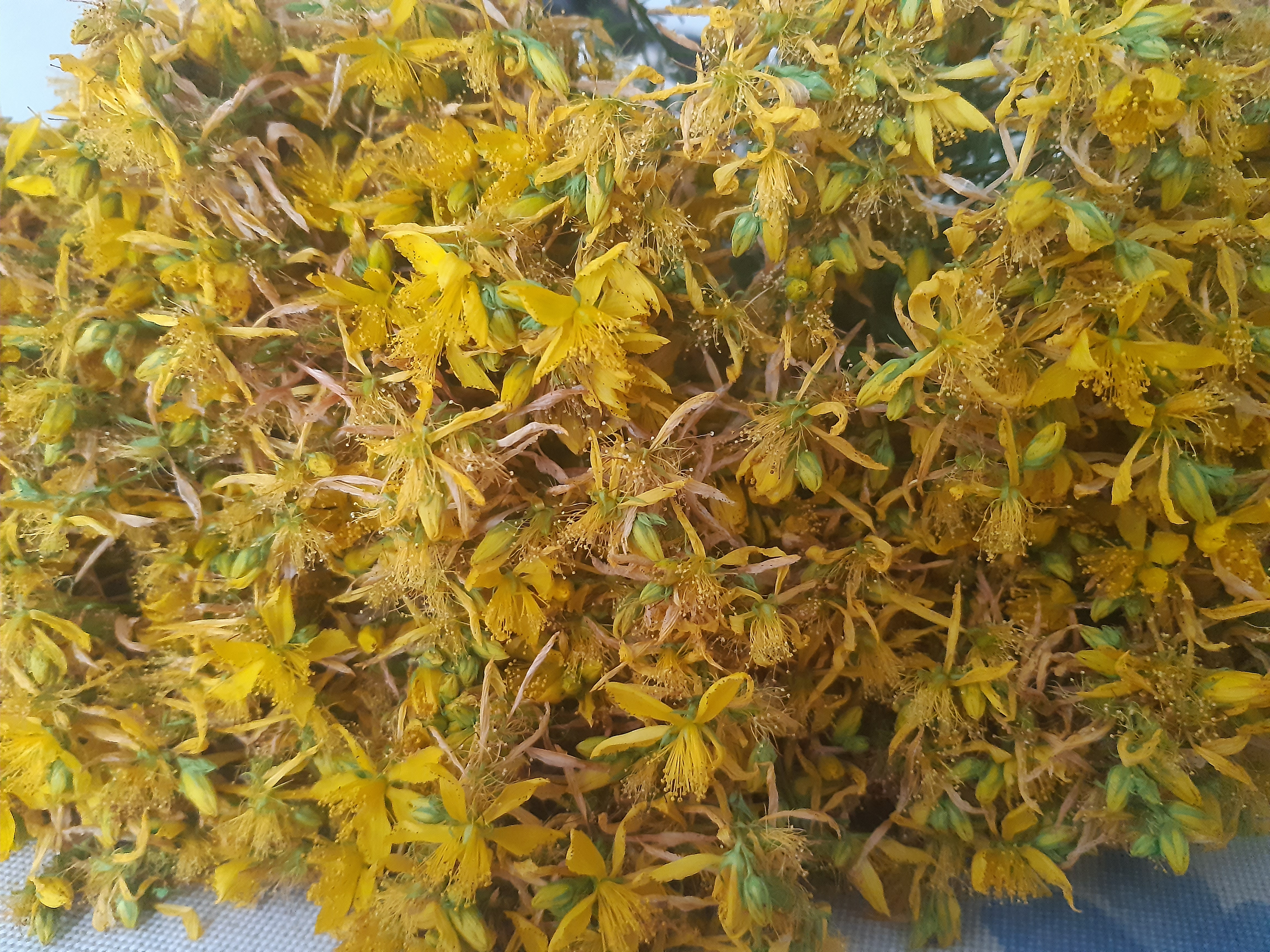 Gospina trava (kantarion)

ljekoviti dio biljke cvijet
koristi se kod opekotina
za brže zacjeljivanje rana
djeluje kao antiflogistik
Antiflogistik je tvar koja smanjuje upalnu reakciju kože.
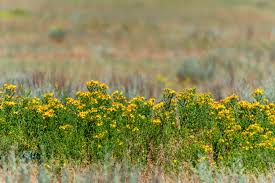 Macerat gospine trave

Cvjetove gospine trave (10 g) prelijte maslinovim uljem (100 ml). 
Dobro zatvorenu staklenku stavite na prozor izložen suncu. 
Nakon 4 tjedna ulje bi trebalo poprimiti lijepu zagasitocrvenu boju. 
Filtrirajte, dobiveni macerat čuvajte u tamnoj posudi na hladnom mjestu.
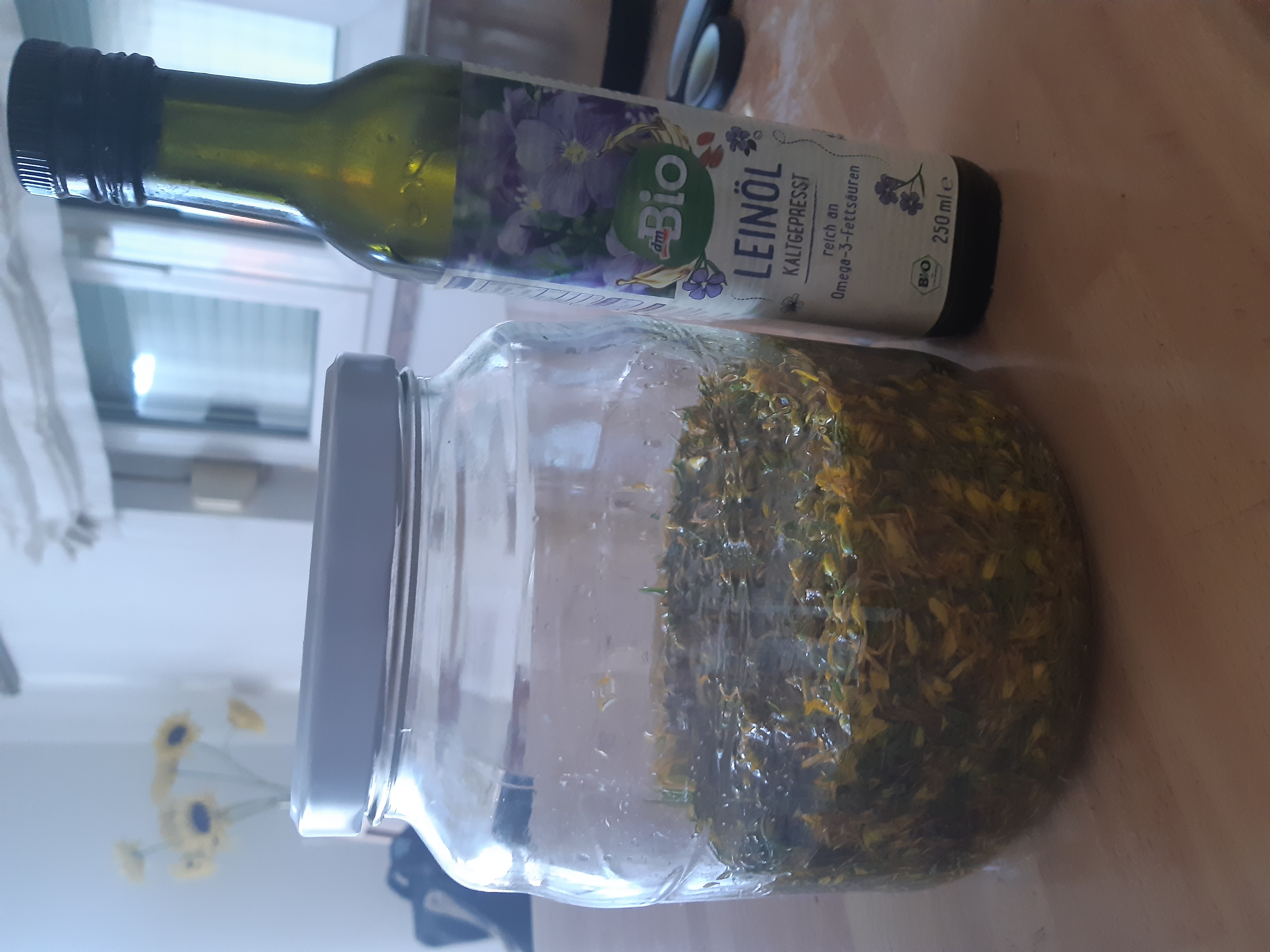 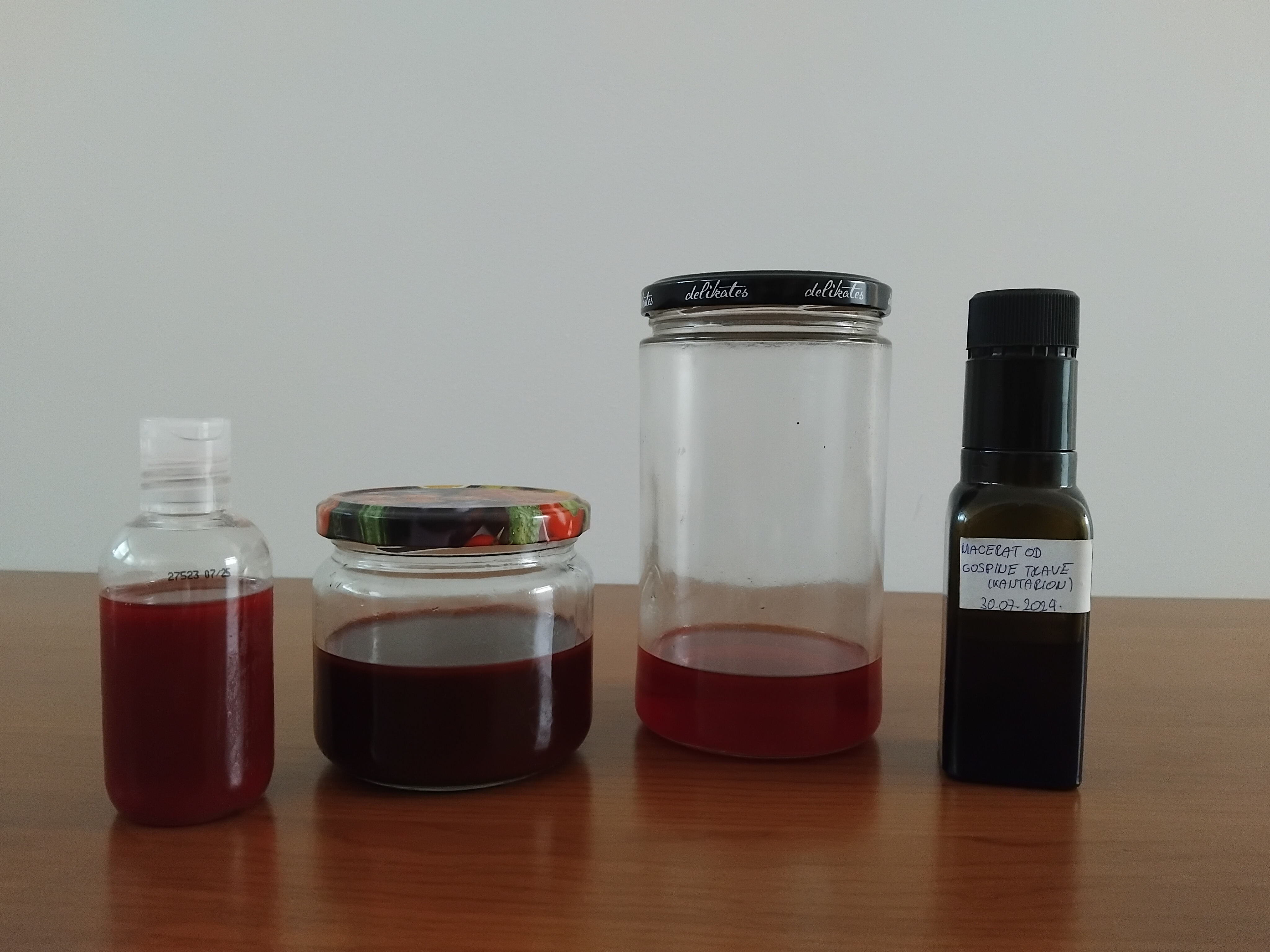 Neven (lat. Calendula officinalis)

ljekoviti dio biljke je cvijet
djeluje antiflogistički
potiče regeneraciju kože nakon opekotina ili drugih oblika oštećenja. 
radi se macerat od suhih cvjetova u bademovom ulju
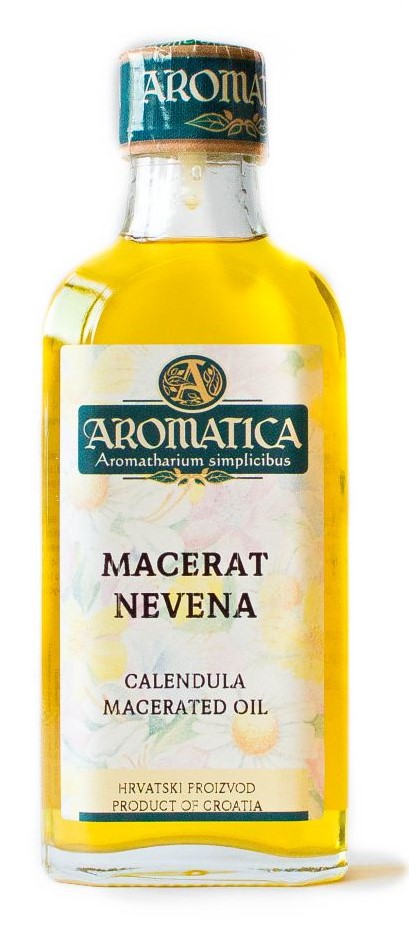 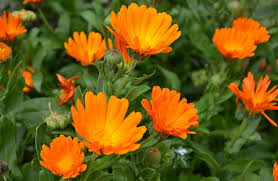 Kamilica (lat. Matricaria chamomilla)

ljekoviti dio biljke je cvijet
macerat se radi od prosušenih cvjetova
liječi upale kože (antiflogistik)
pospješuje regeneraciju kože
potiče metabolizam kože
koristi se u skoro svim preparatima za čišćenje i njegu kose i kože
koristi se za liječenje ekcema
koristi se za smanjivanje nadraženosti dječje kože i za njegu ispucanih   bradavica na dojkama
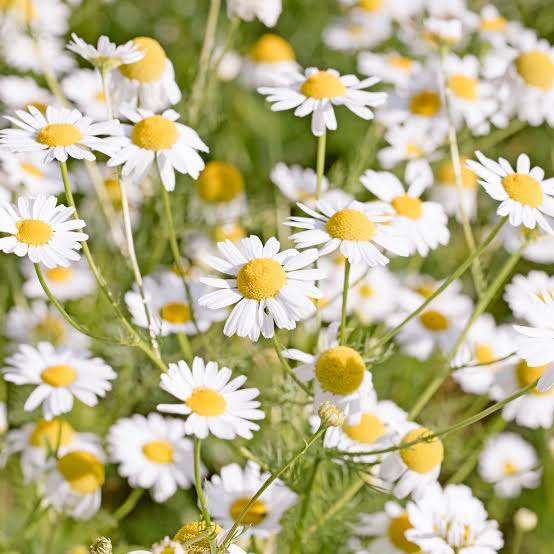 Kopriva (lat. Urtica dioica)

ljekoviti dio biljke list i korijen
sprječava mašćenje vlasišta i kose
zaglađuje kutikulu kose
pospješuje rast kose
protiv opadanja kose
za liječenje peruti
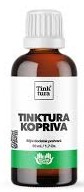 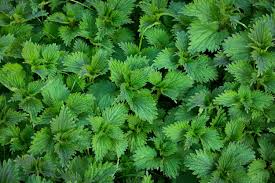 Tinktura koprive
Listove koprive (20 g) prelijte s 100 ml 70% alkohola etanola i ostavite da pokriveno stoji 14 dana. Tinkturu odvojite filtriranjem. Tinkturu čuvajte u tamnoj boci.
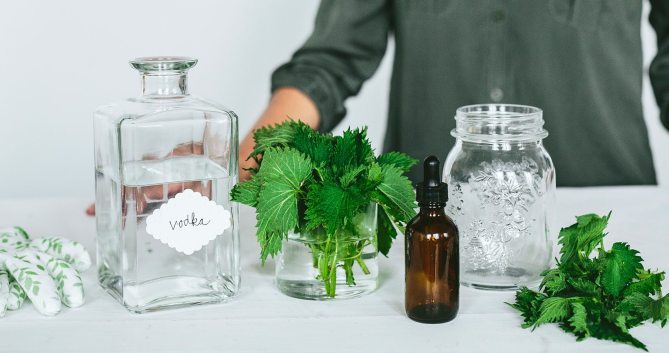 Lavanda (lat. Lavandula angustifolia)

ljekoviti dio biljke cvijet
antiseptička svojstva
protuupalna svojstva 
koristi se kao repelent
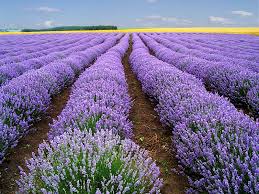 Repelent je tvar koja odbija insekte blokirajući njihove osjetilne organe.
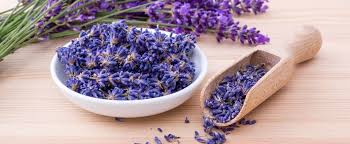